أعيش مع الآخرين
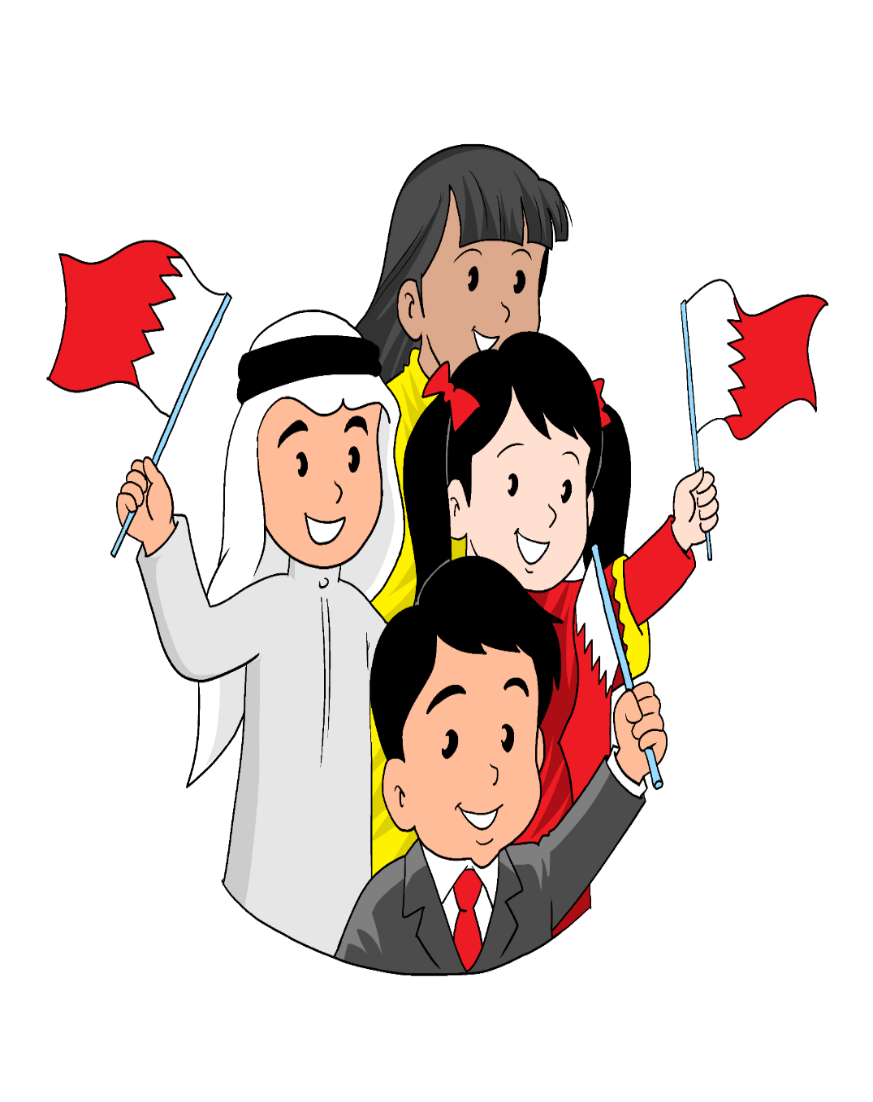 التربية للمواطنة للصف الأول الابتدائي
نحن فريق التعاون.
كرة القدم هوايتنا المفضلة.
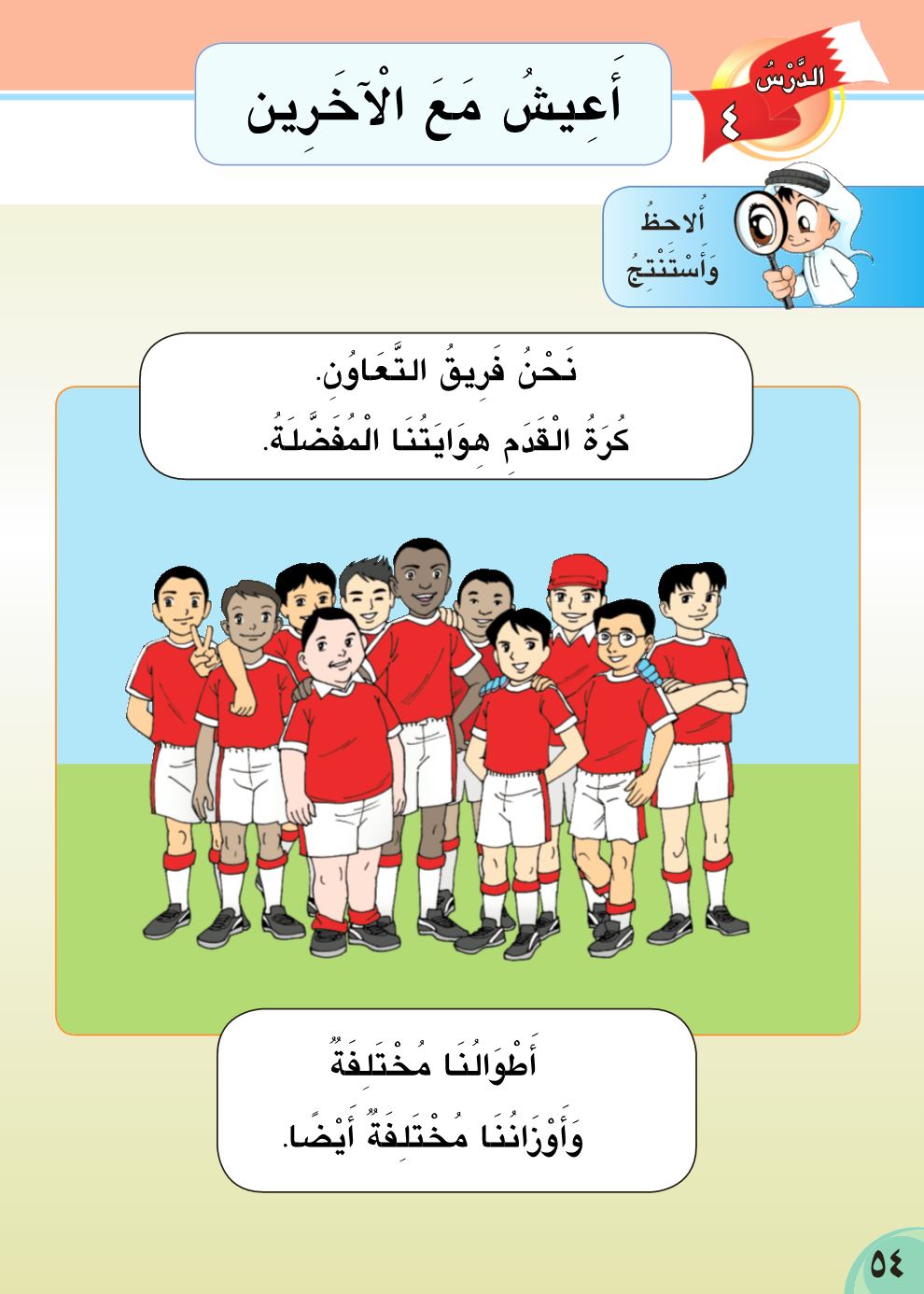 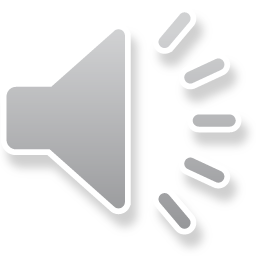 أطوالنا مختلفة وأوزاننا مختلفة أيضا.
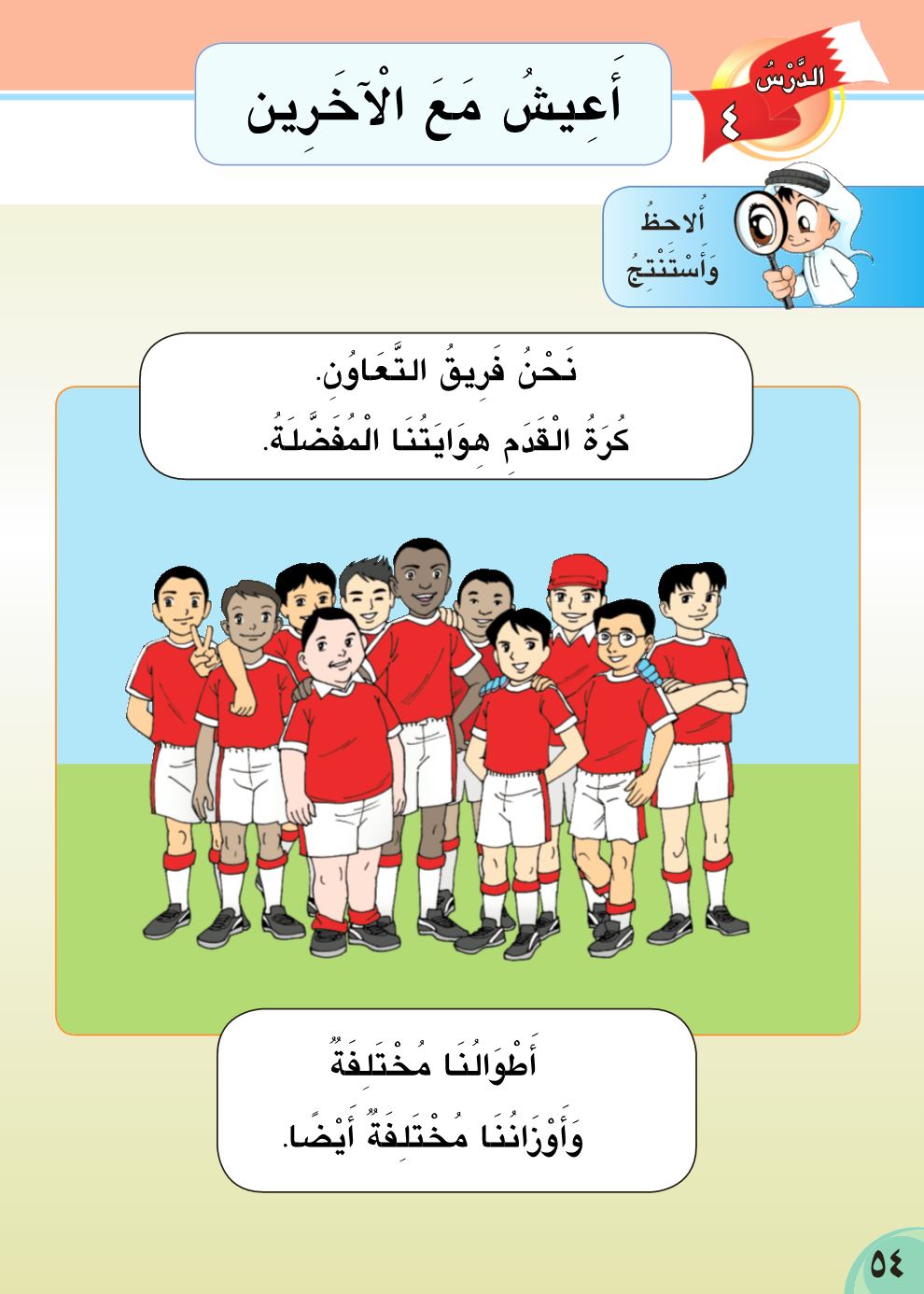 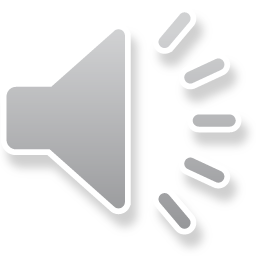 أصل العبارة بما يناسبها
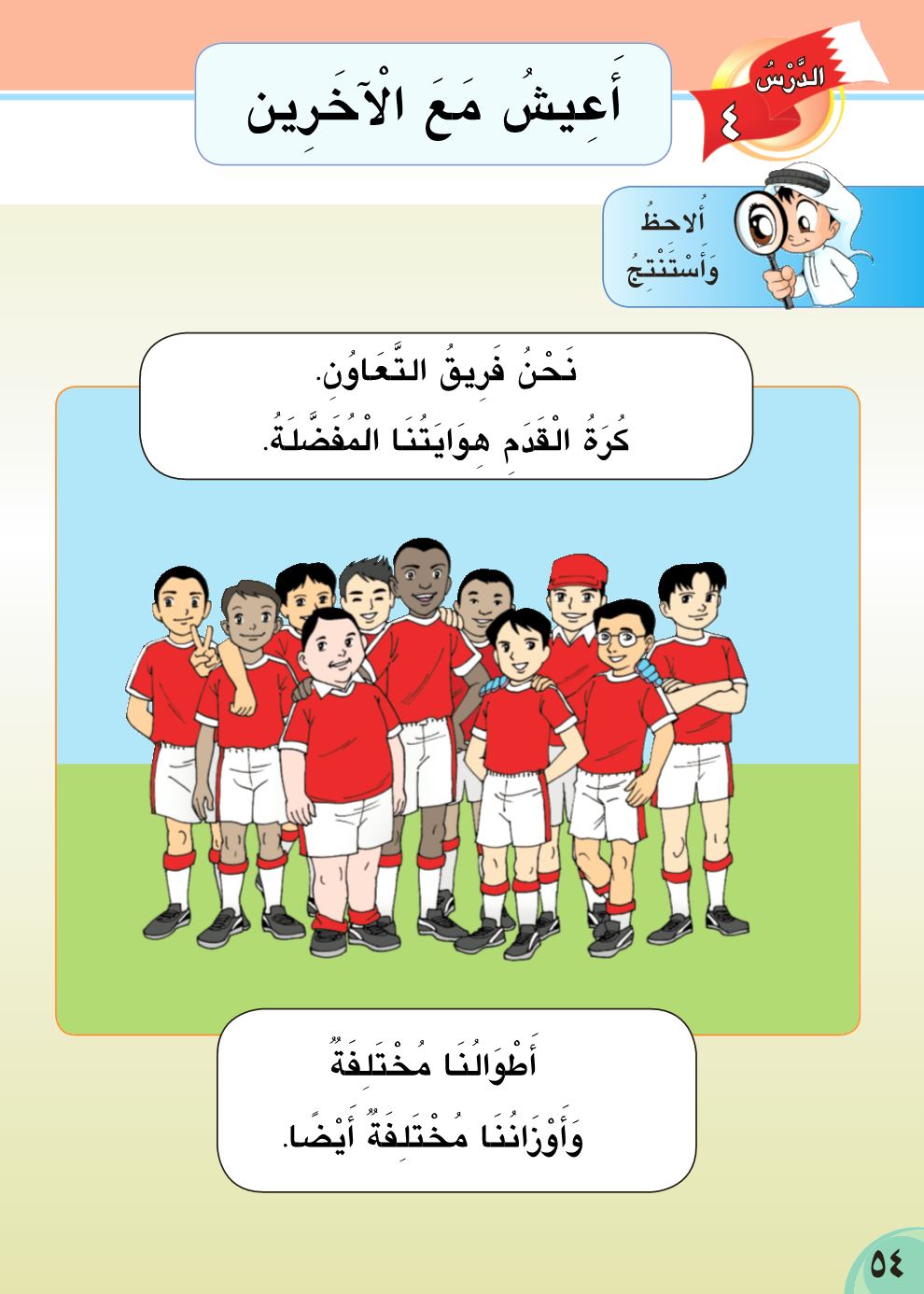 نشاط 1
يشترك فريق التعاون في
الأطوال والأوزان
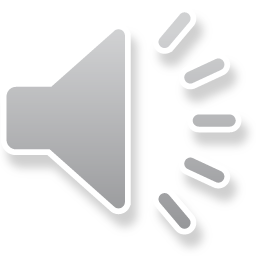 يختلف فريق التعاون في
هواية كرة القدم
أصل العبارة بما يناسبها
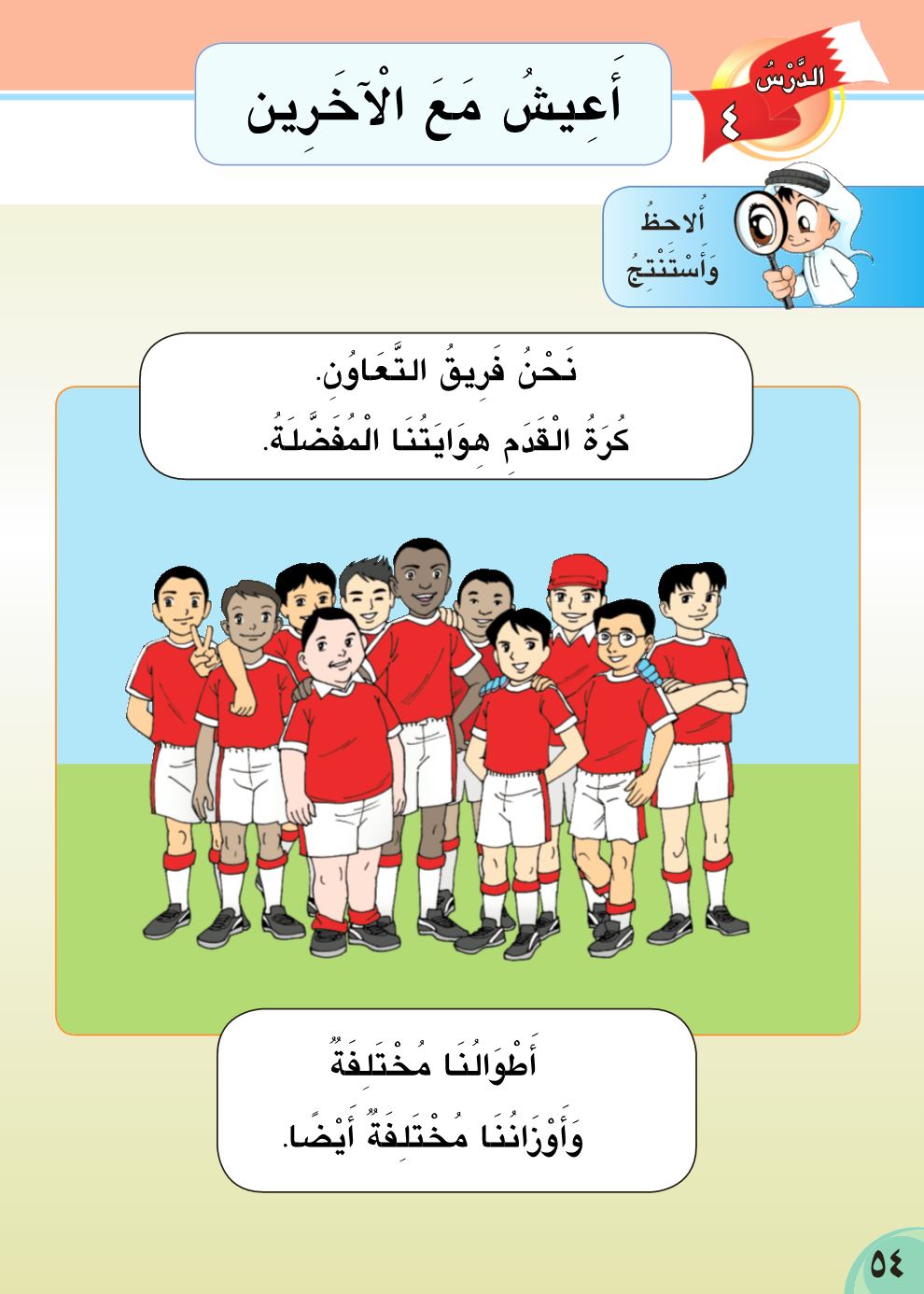 نشاط 1
يشترك فريق التعاون في
الأطوال والأوزان
يختلف فريق التعاون في
هواية كرة القدم
لكل منا طعامه المفضل.
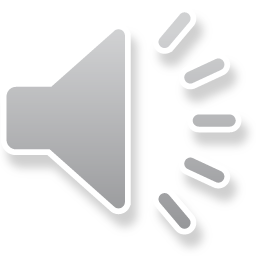 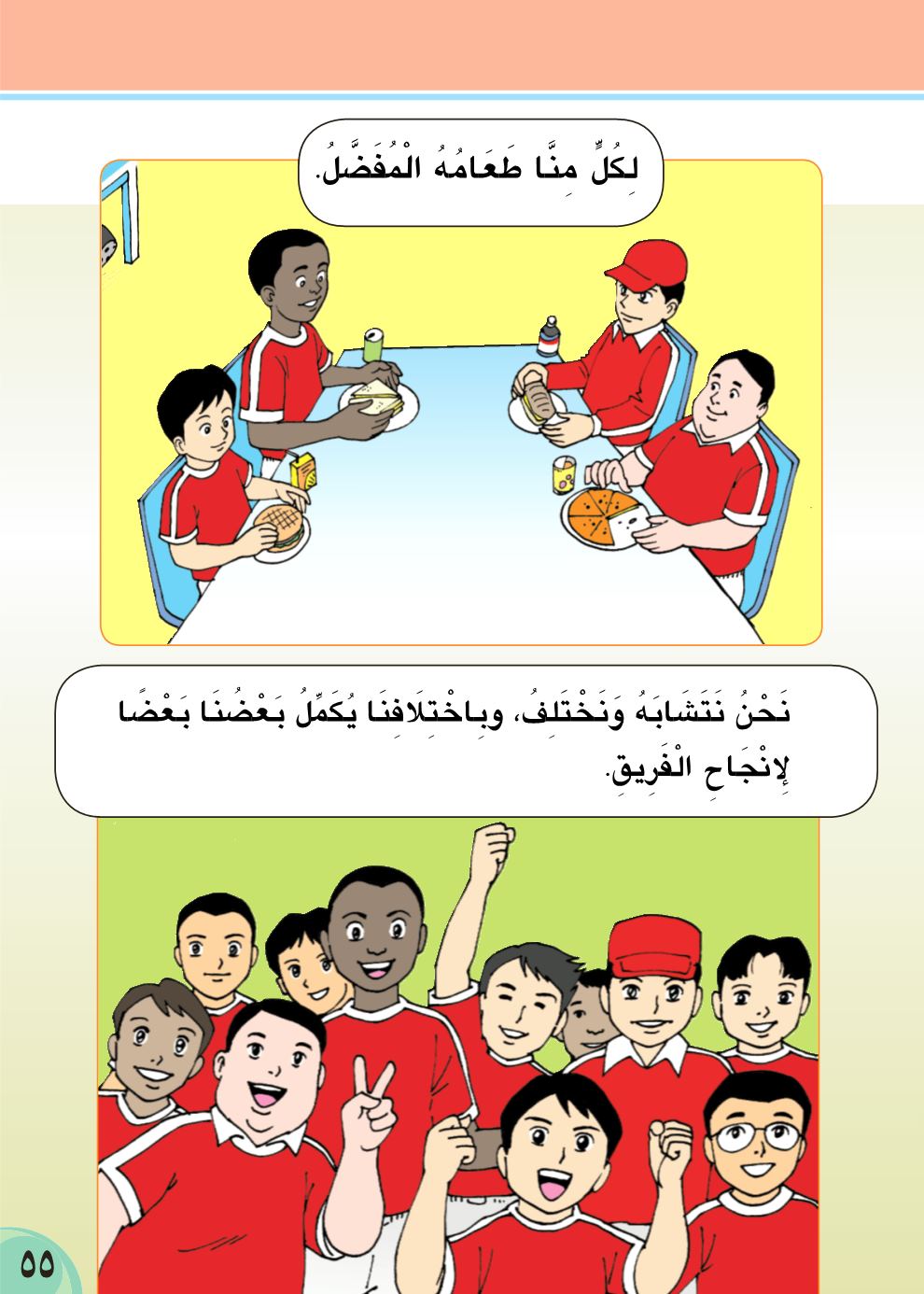 نحن نتشابه ونختلف، وباختلافنا يكمل بعضنا بعضا لإنجاح الفريق.
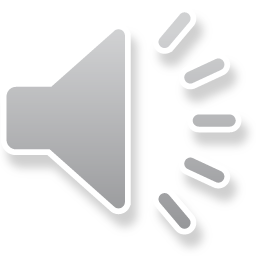 أحدد أوجه التشابه والاختلاف بين:
نشاط 2
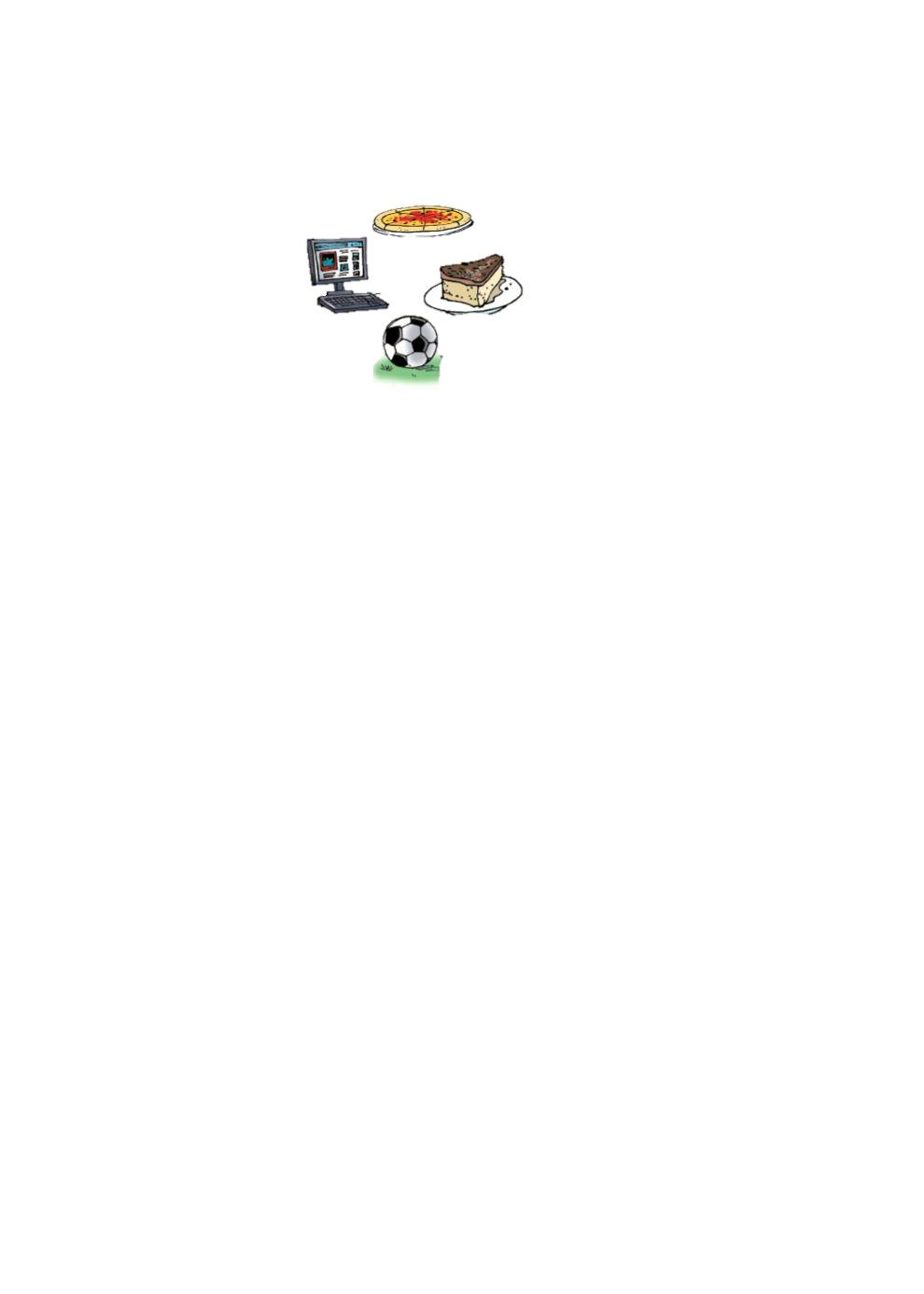 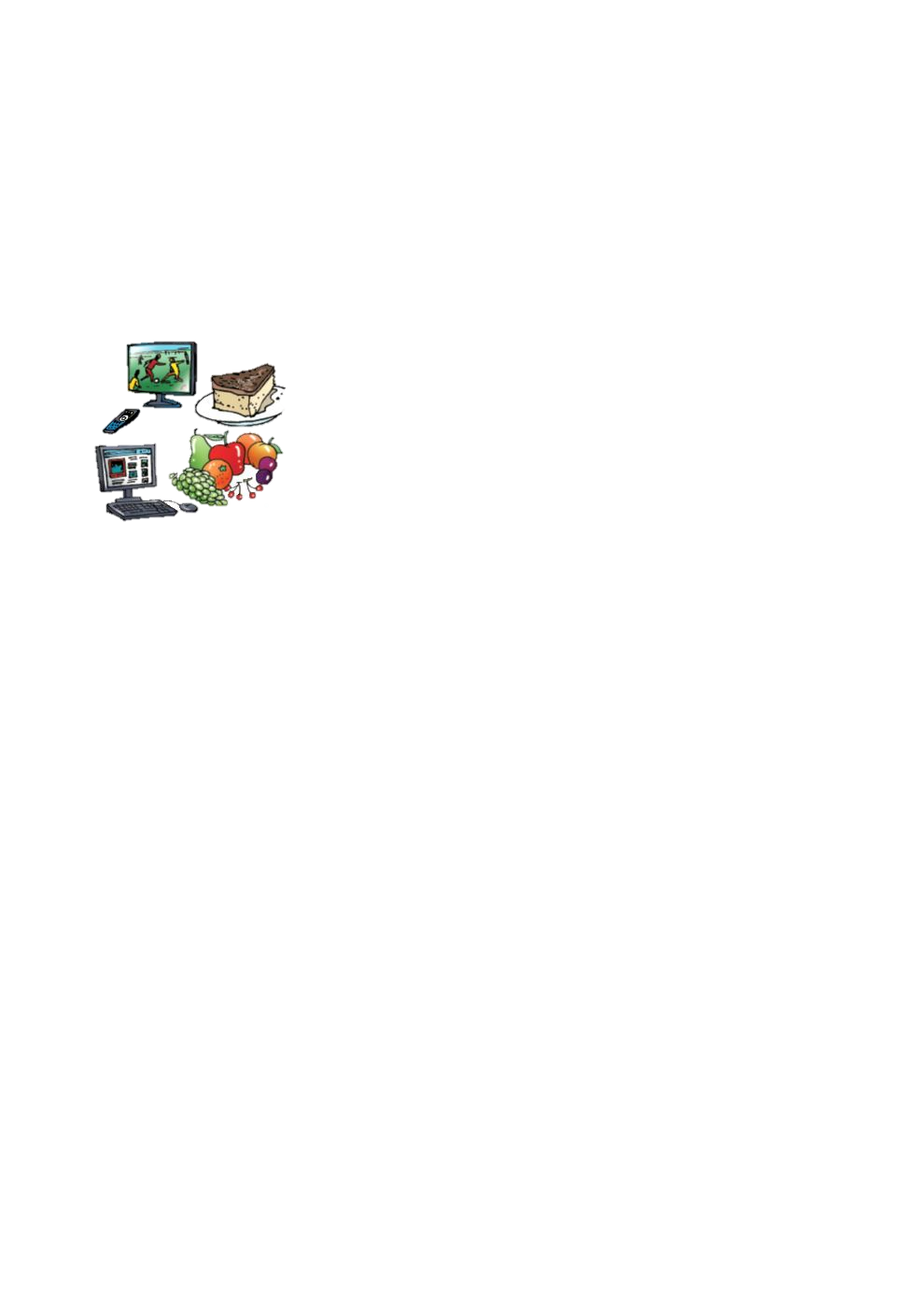 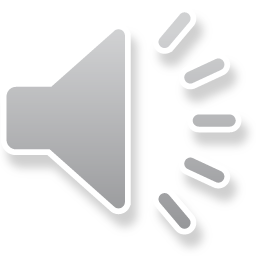 عامر
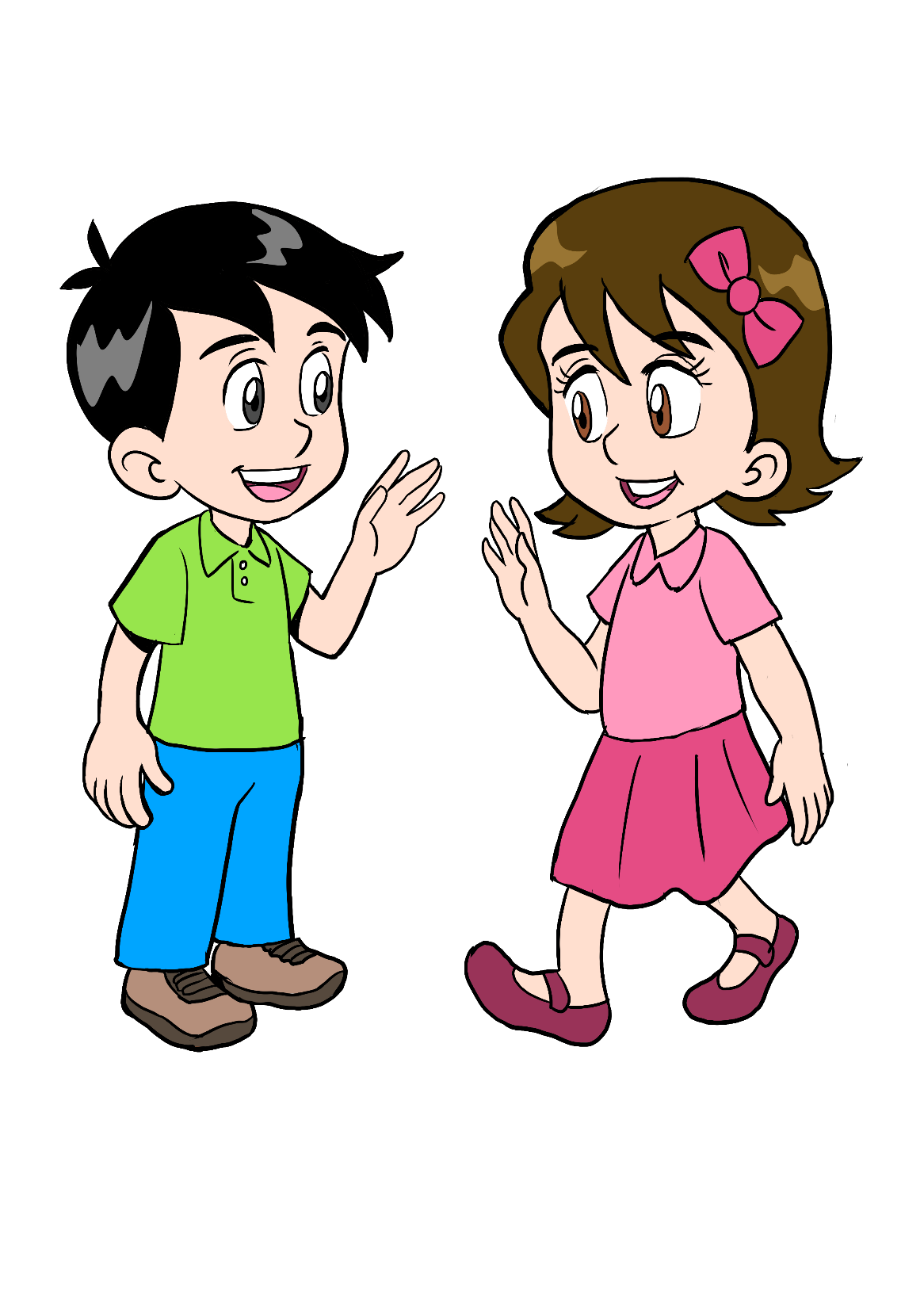 هيا
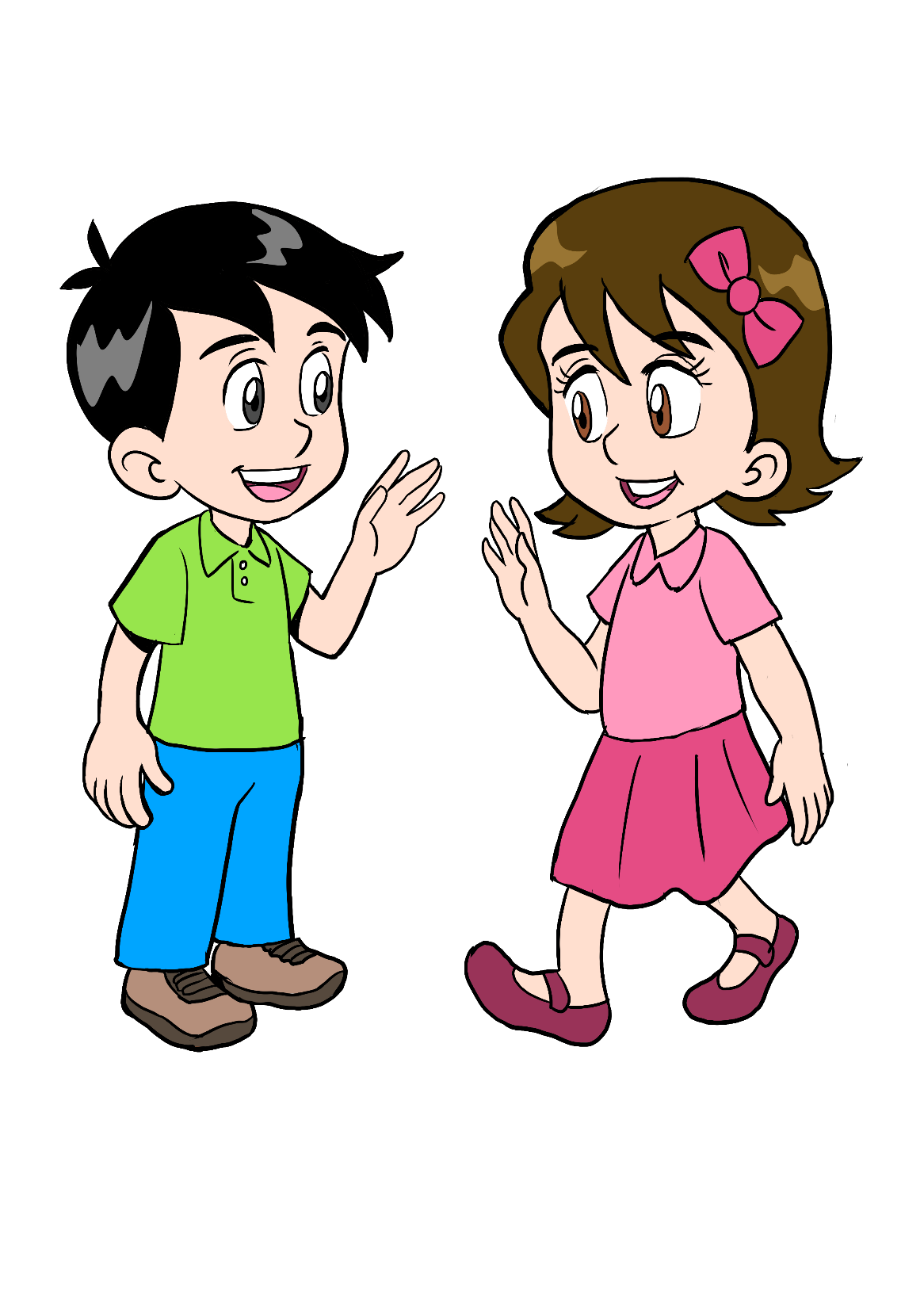 أحدد أوجه التشابه والاختلاف بينهما.
نشاط 2
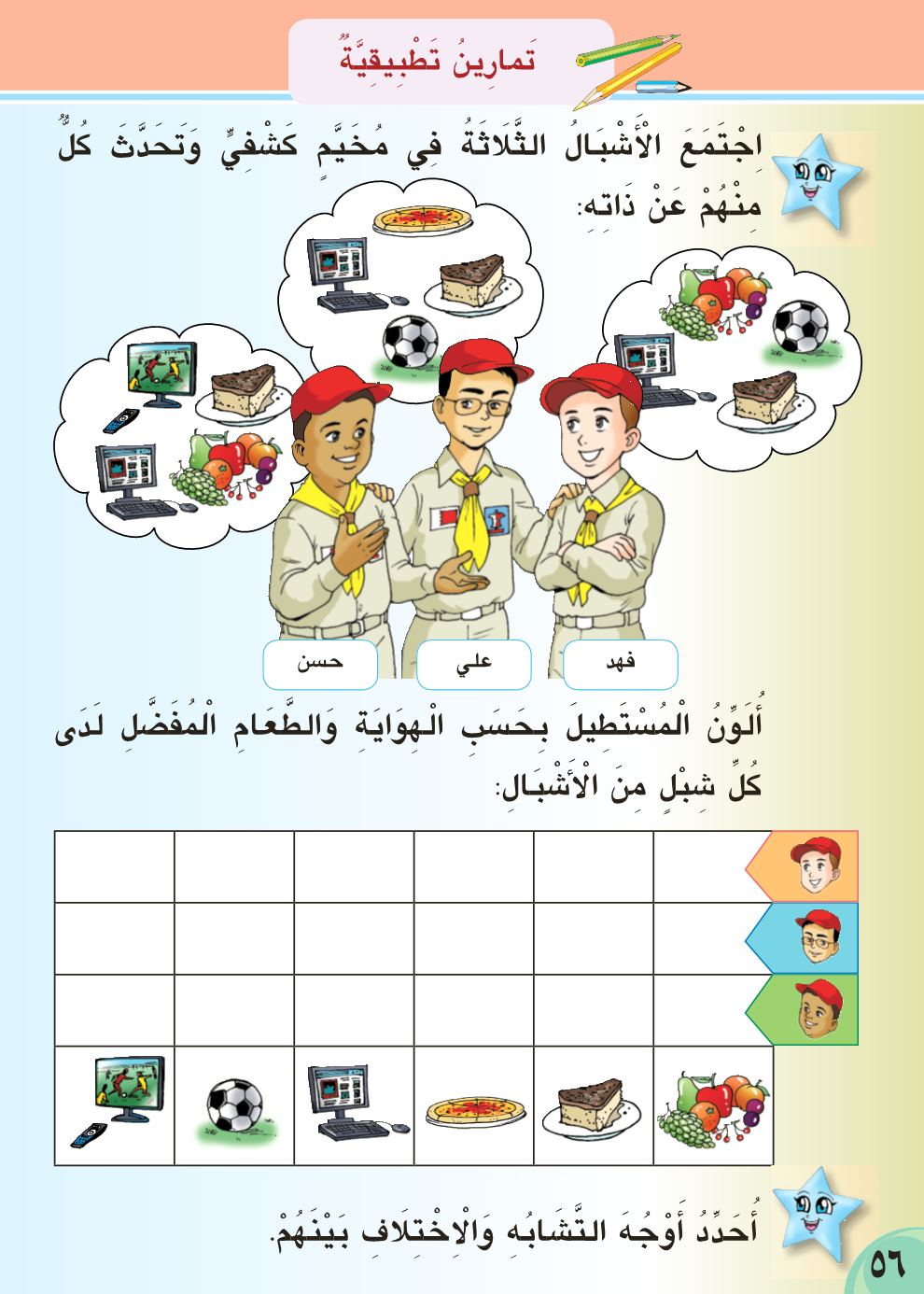 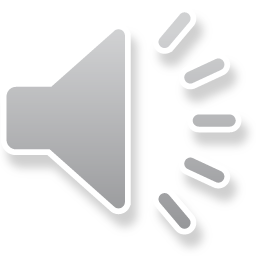 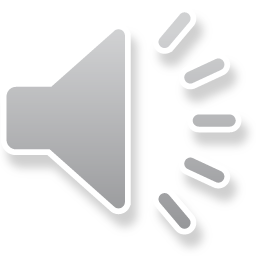 أوجه التشابه
أوجه الاختلاف
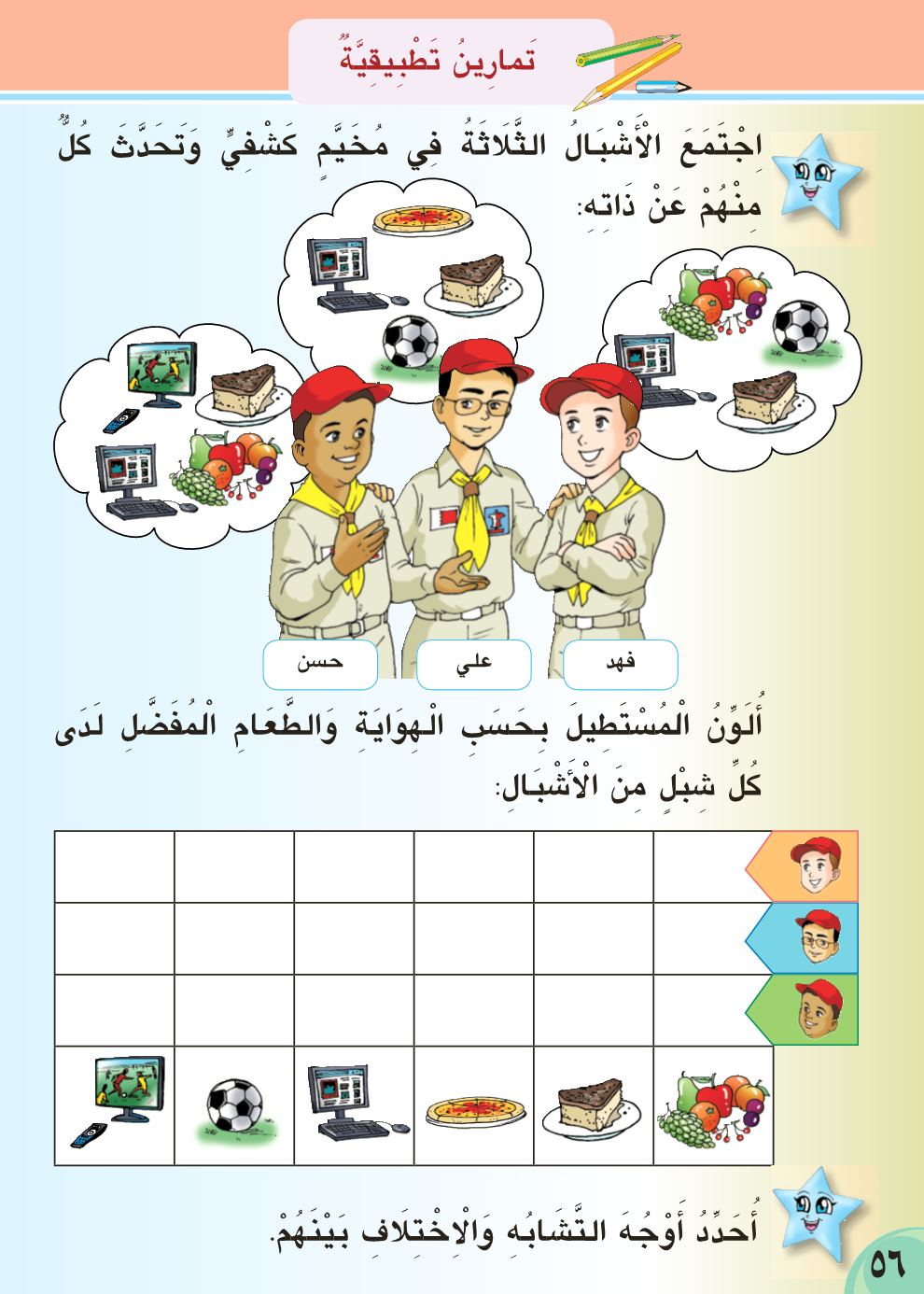 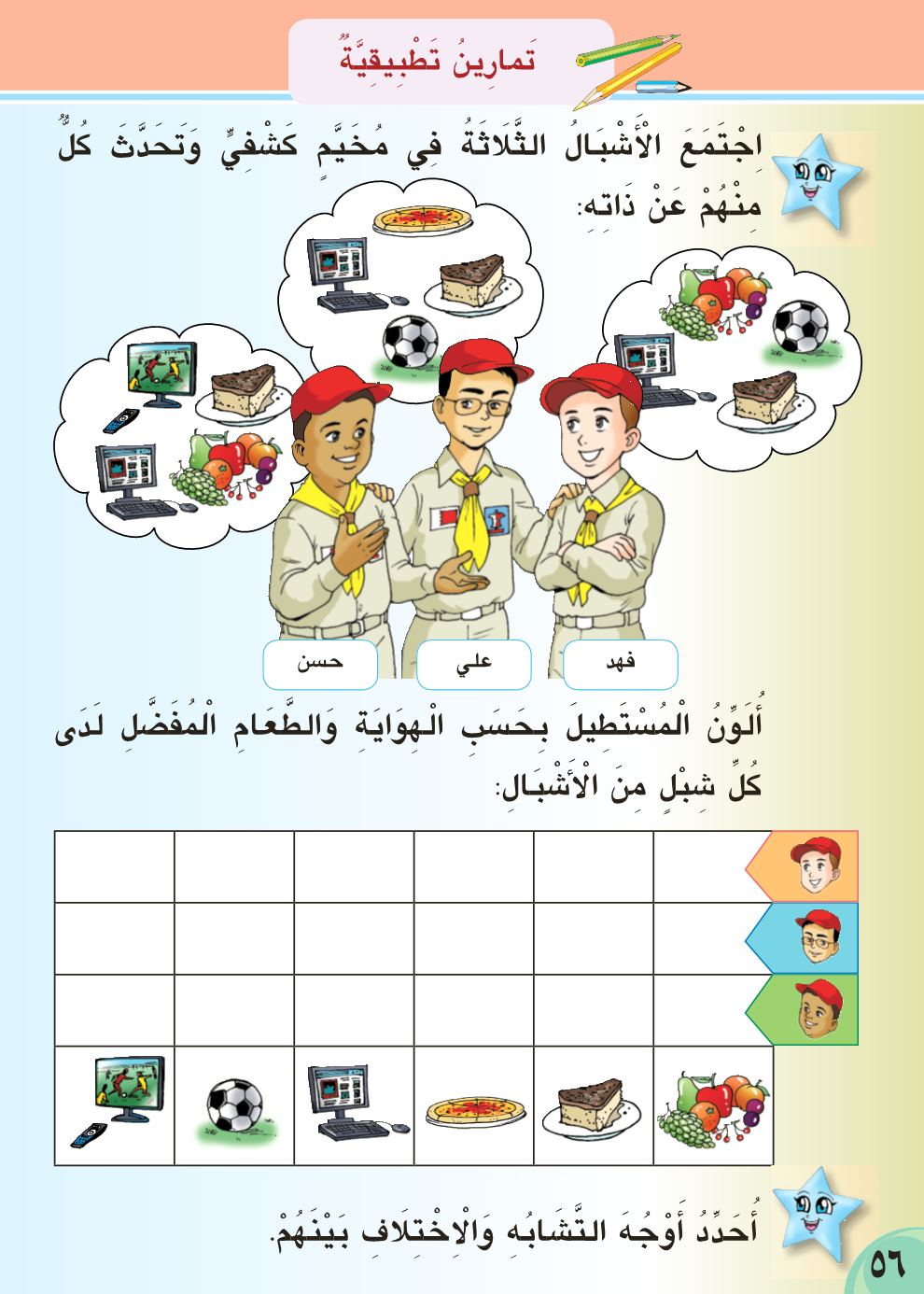 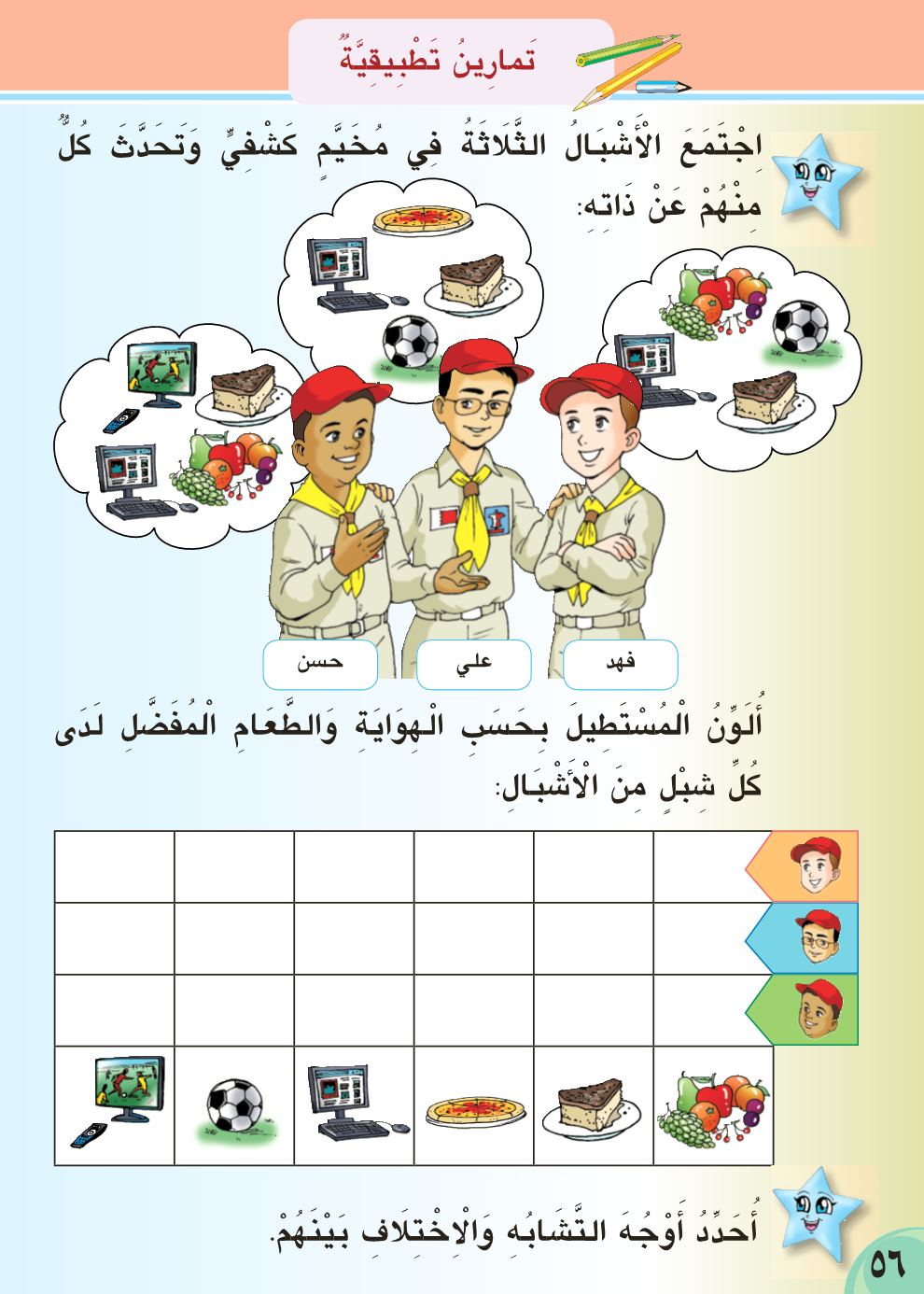 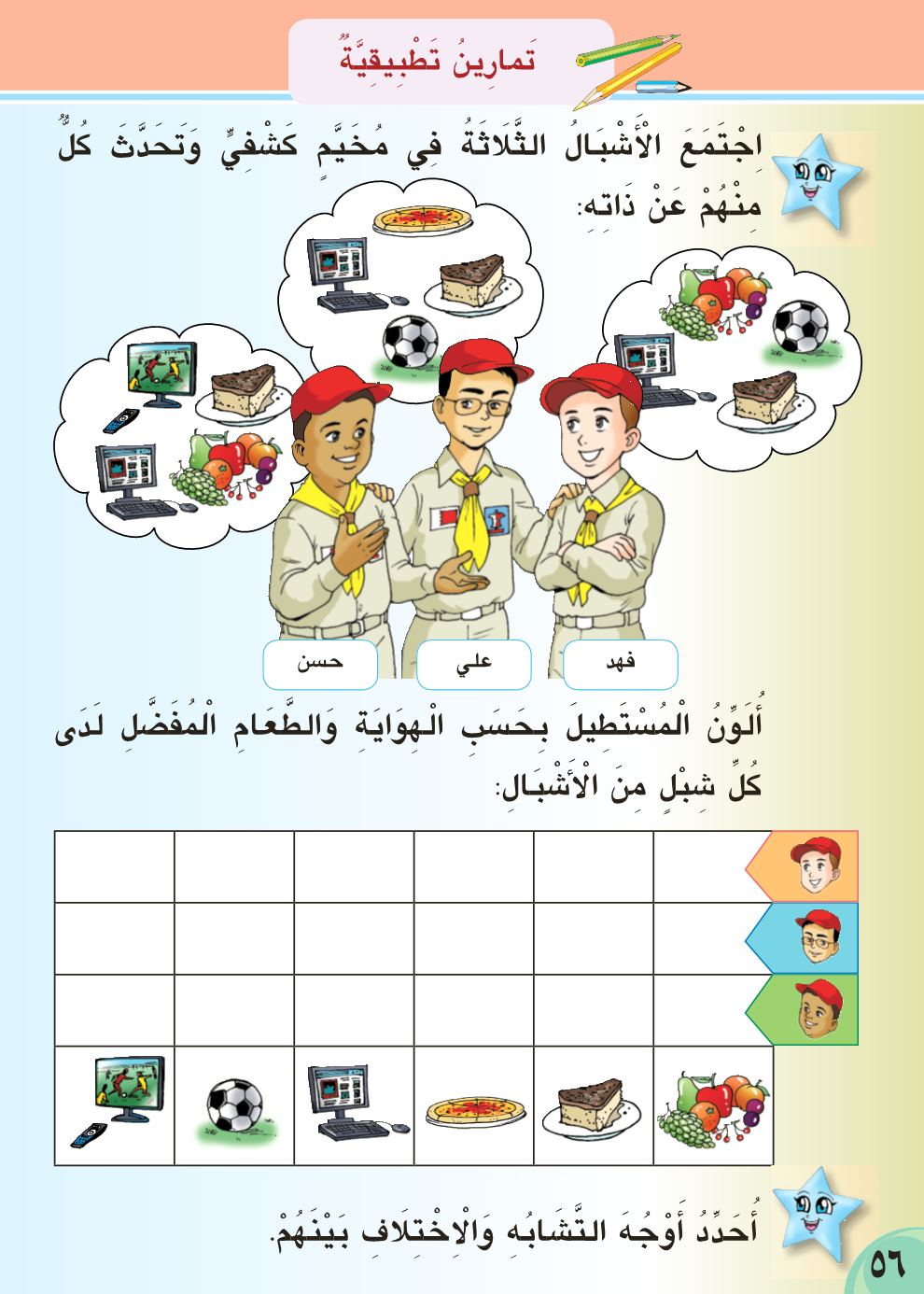 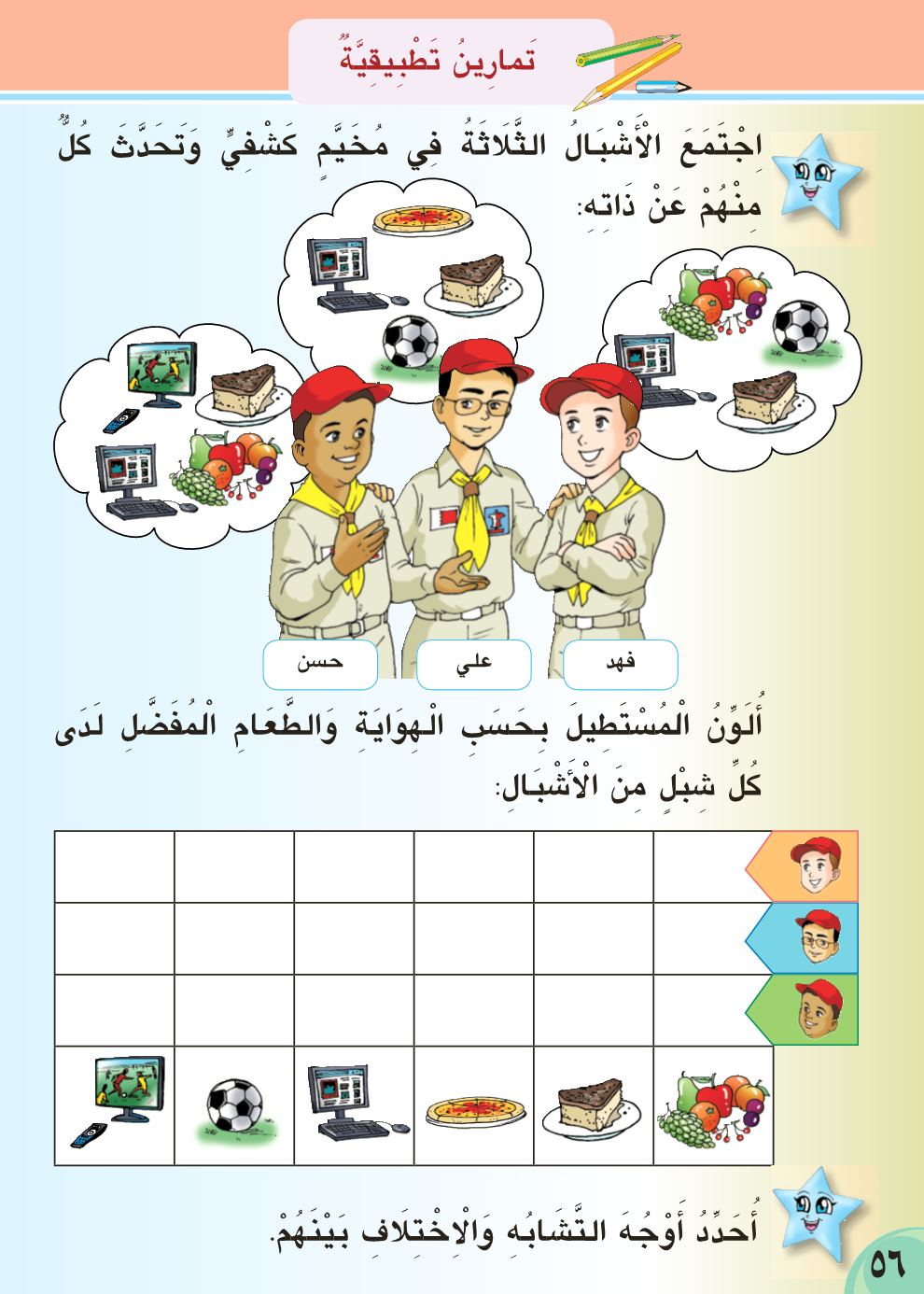 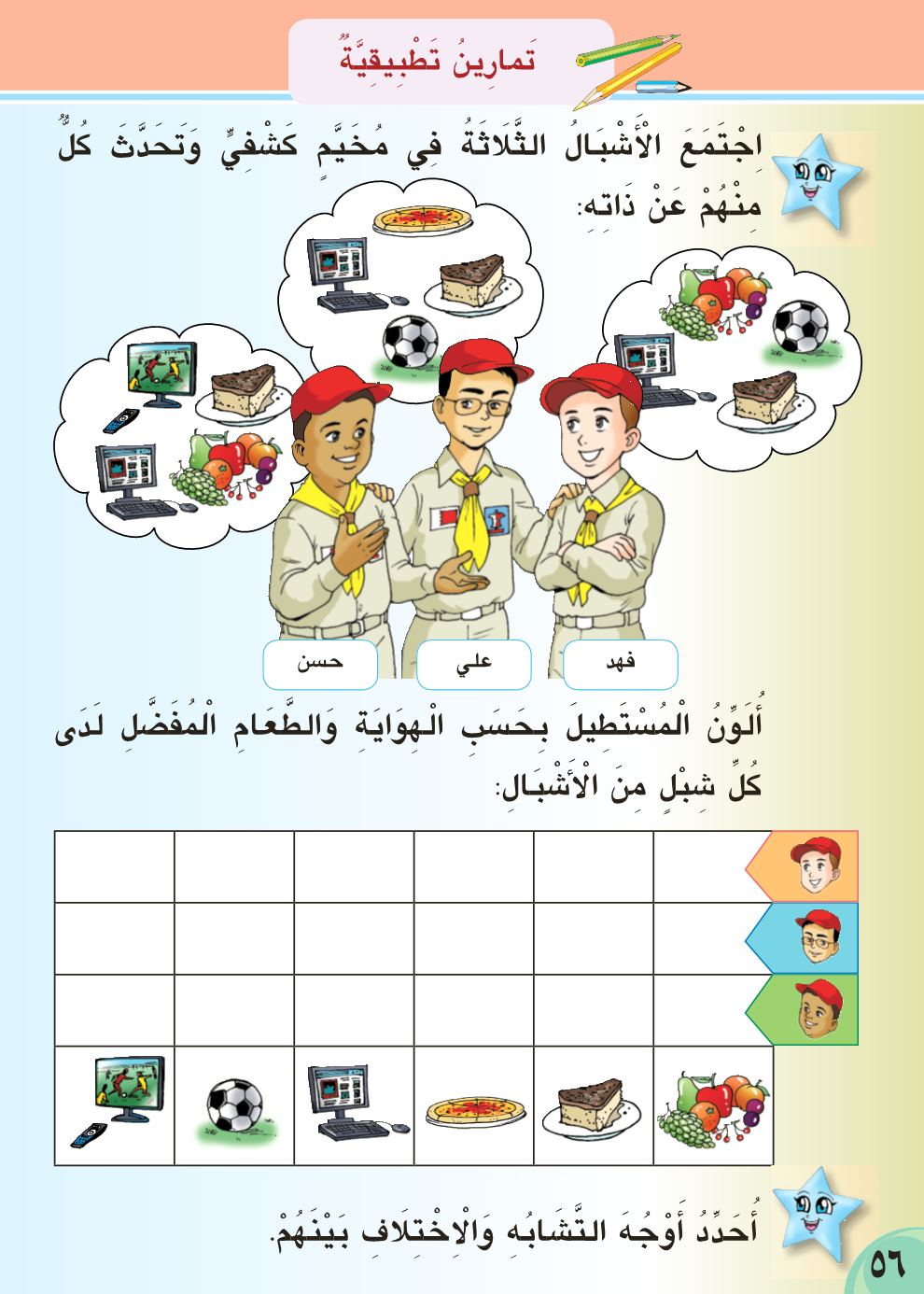 أتعايش مع أفراد الحي الذي أسكن فيه
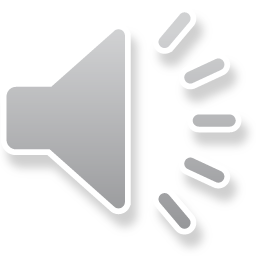 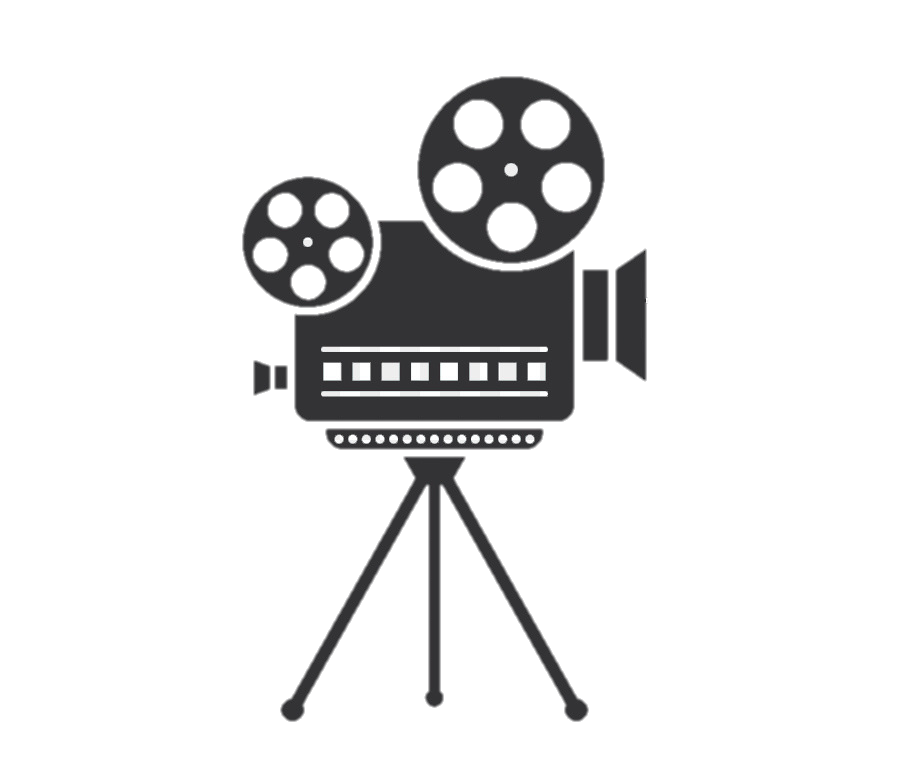 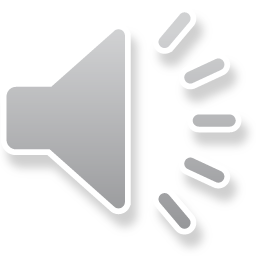 ما اللعبة المشتركة بين أفراد الحي؟
نشاط 3
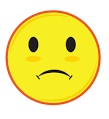 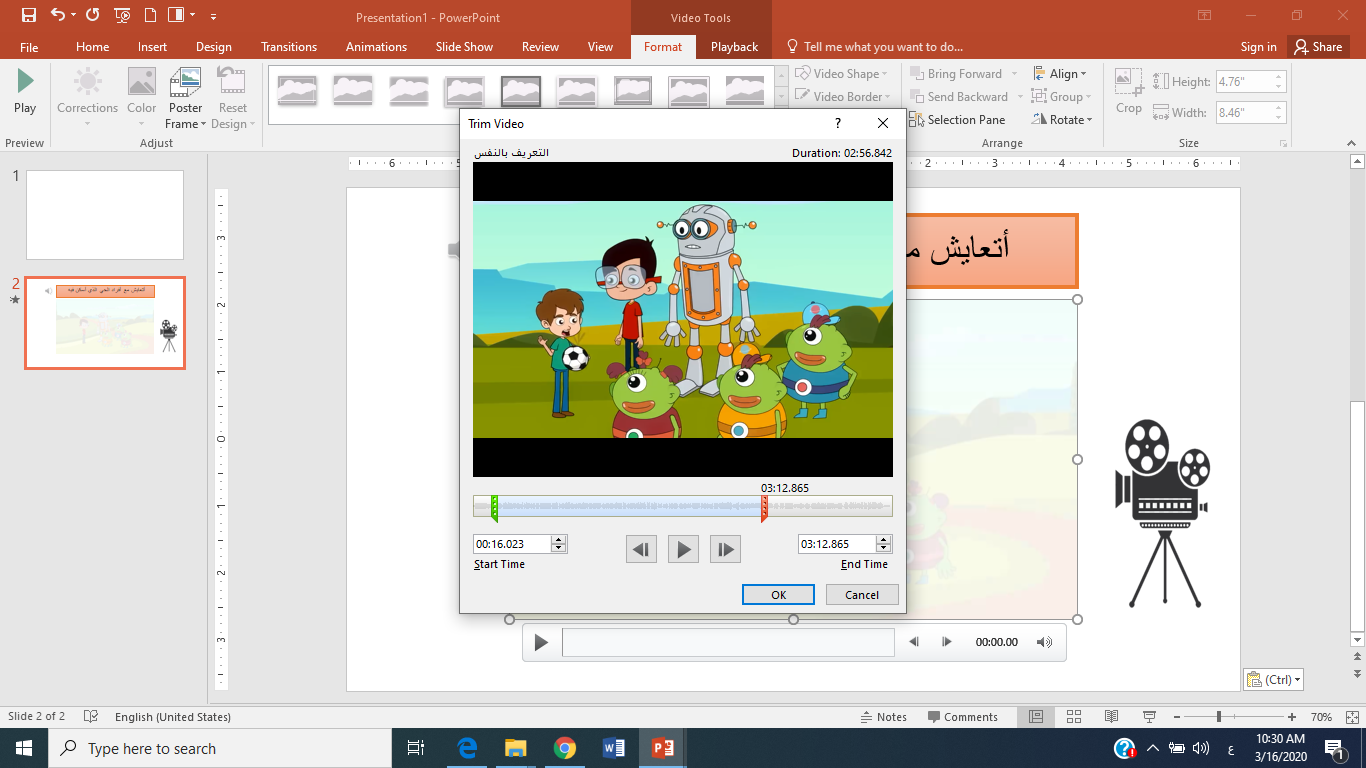 1
2
كرة السلة
كرة القدم
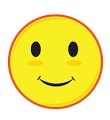 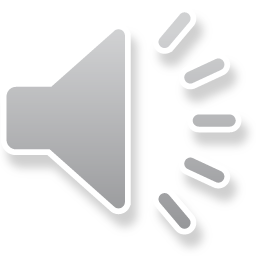 هل يوجد اختلاف بين هوايات أفراد الحي؟
نشاط 4
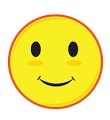 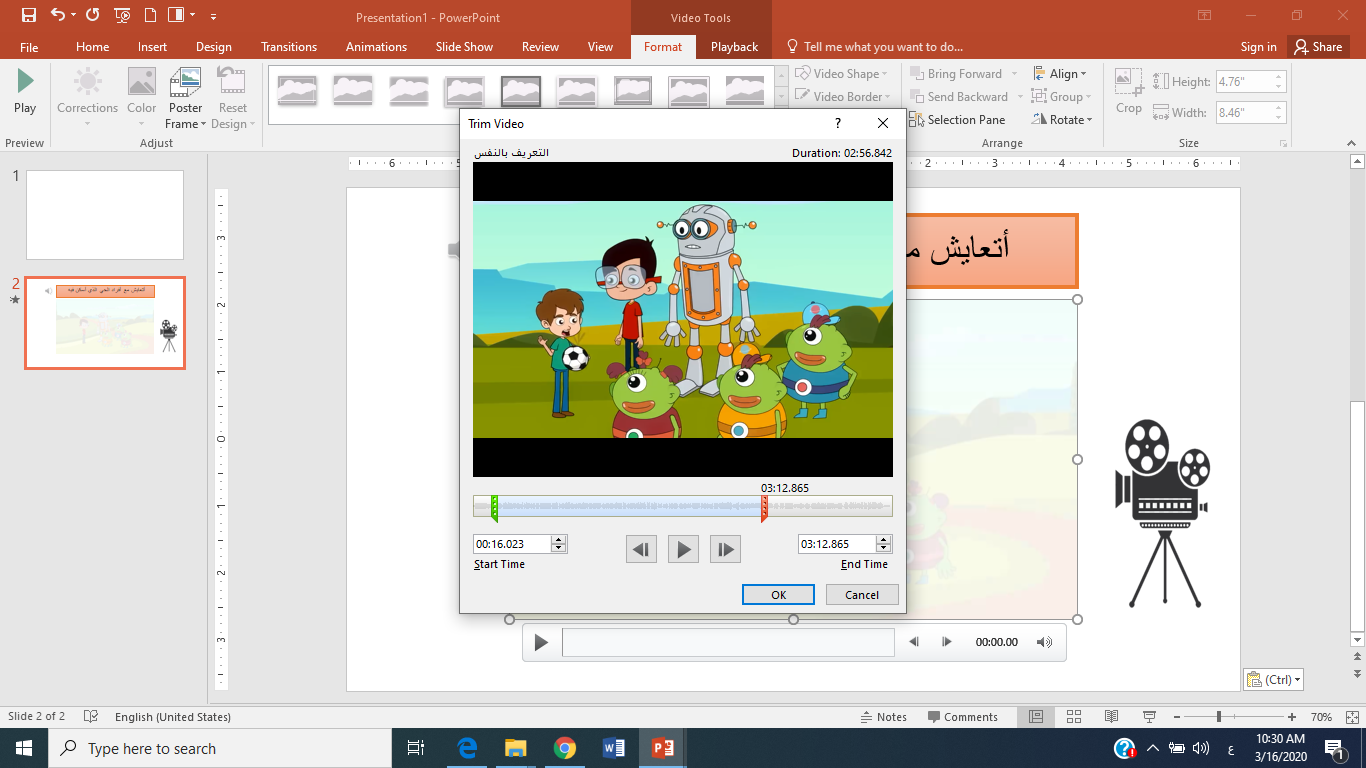 2
1
لا
نعم
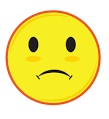 نحن نتشابه ونختلف، وباختلافنا نكمل بعضنا بعضا.
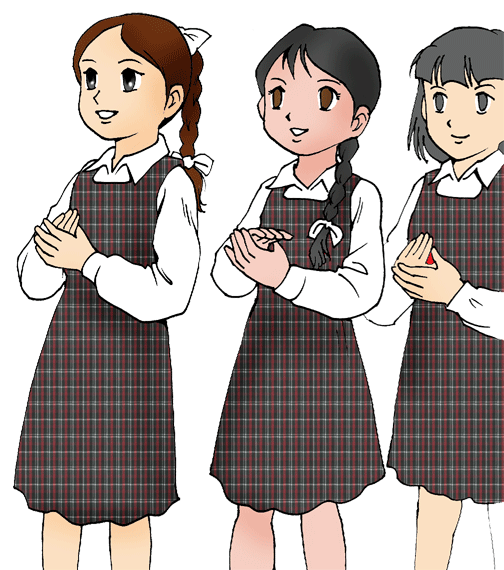 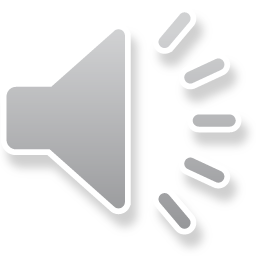